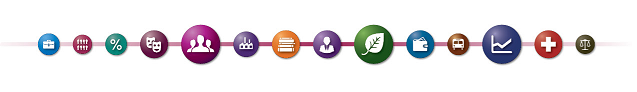 Регионален икономически профил на Югозападния район
Петър Ганев, ganev@ime.bg  
старши икономист
Институт за пазарна икономика
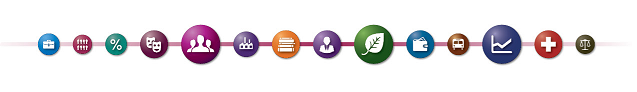 Икономическите центрове: 
Разпределение на доходите в страната по области (2014 г.)
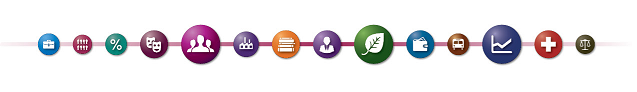 Икономическите центрове: 
Разпределение на доходите в страната по области (2014 г.)
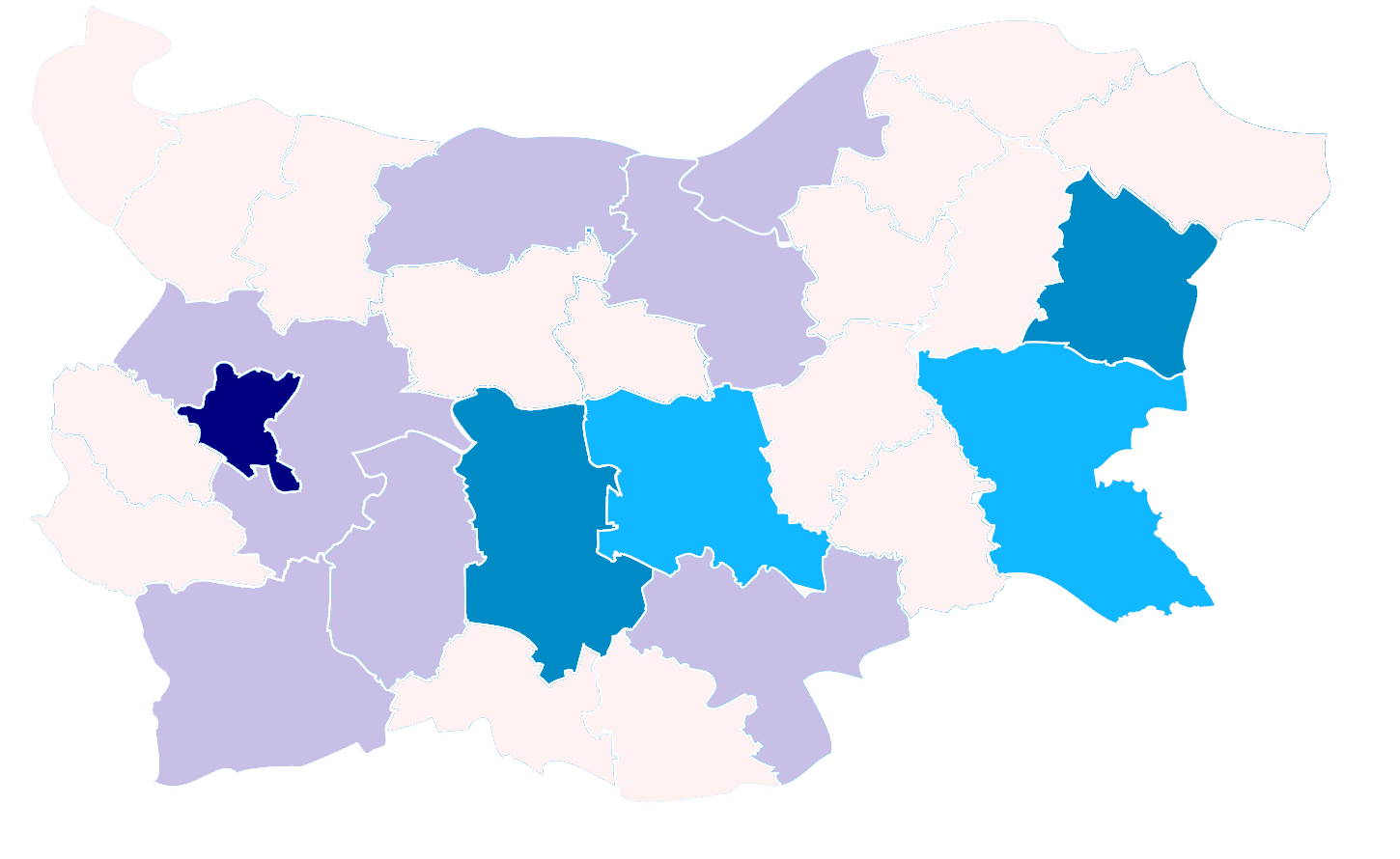 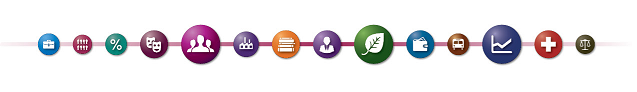 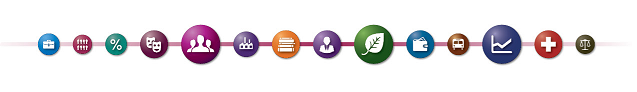 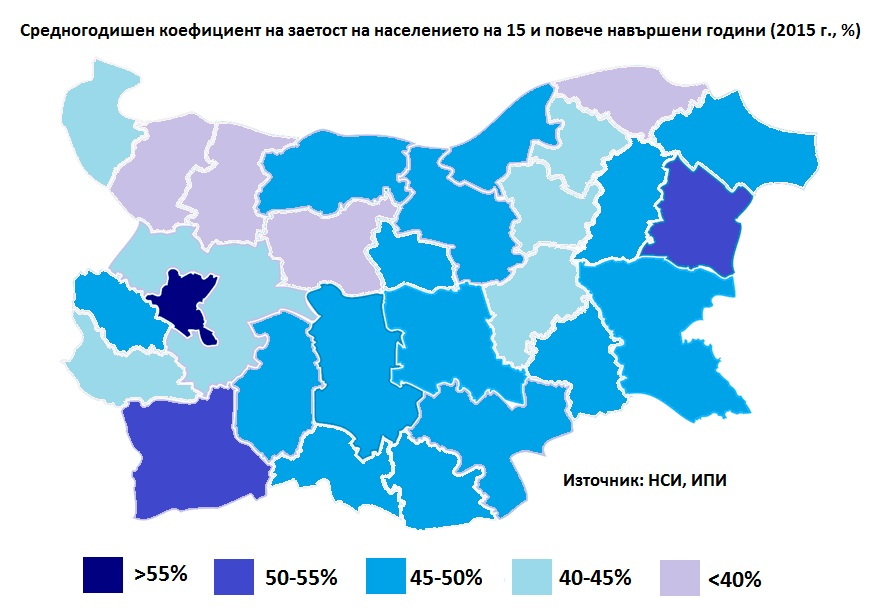 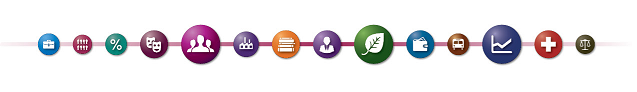 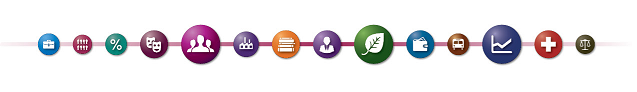 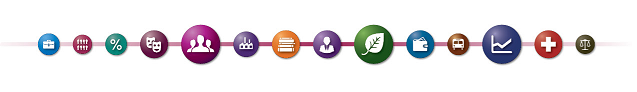 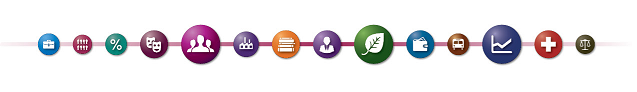 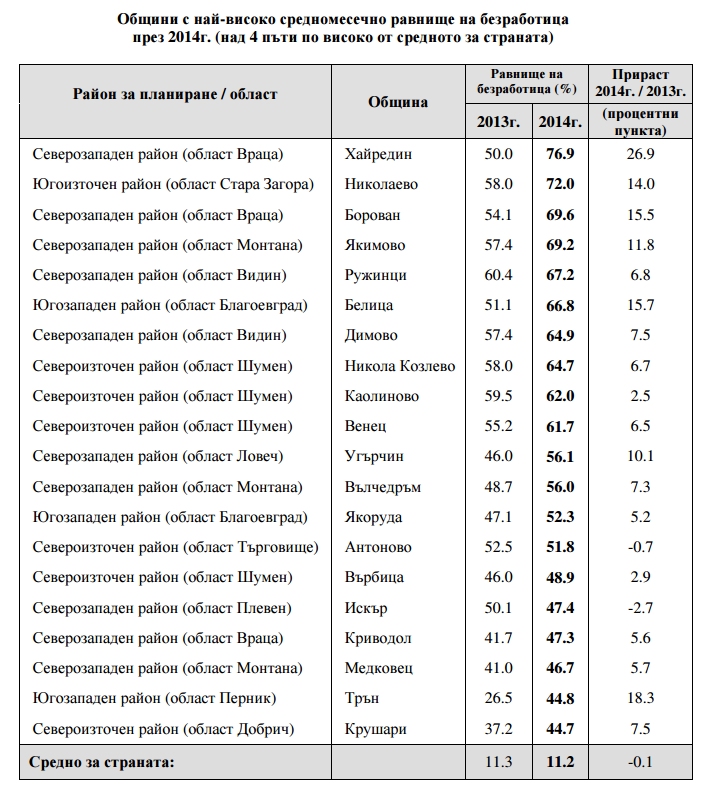 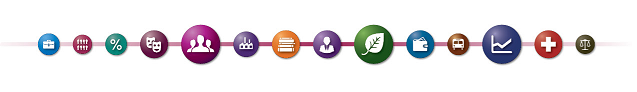 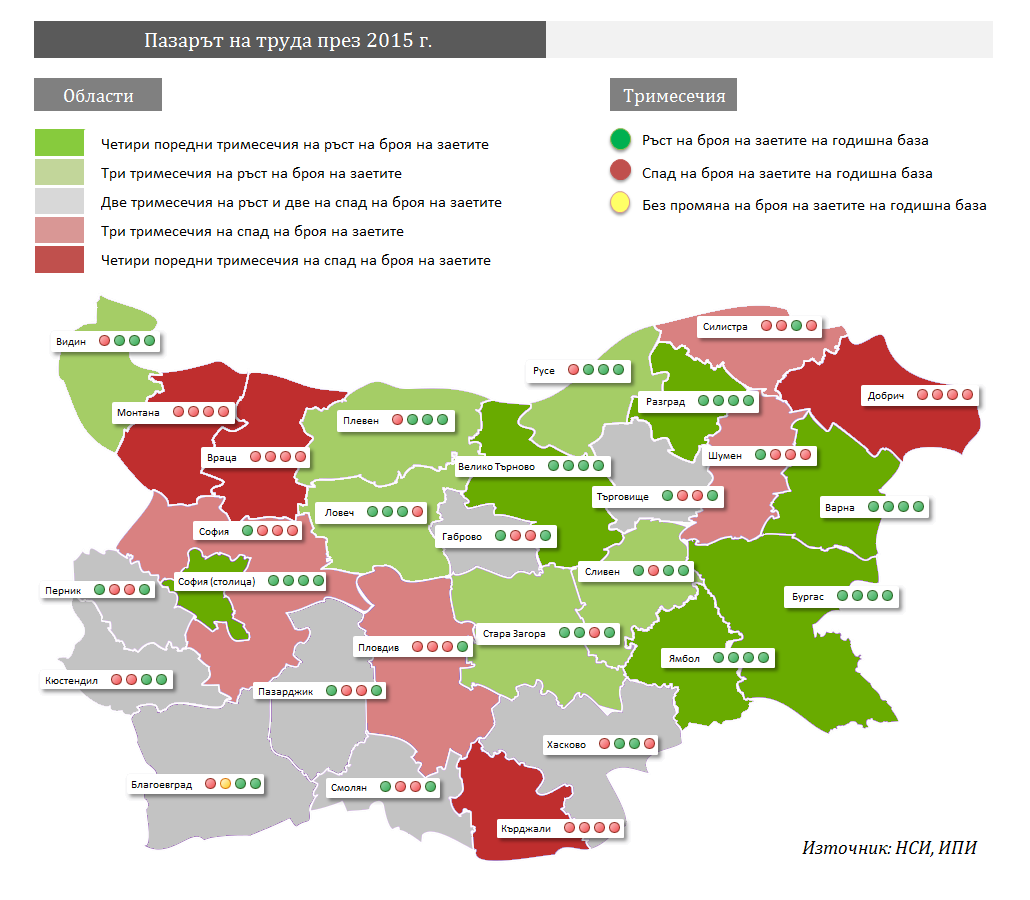 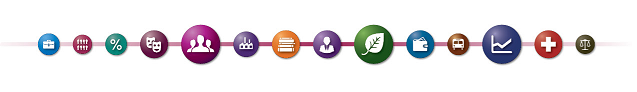 Относителен дял на наетите в 10-те най-големи предприятия през 2013 г. (%)
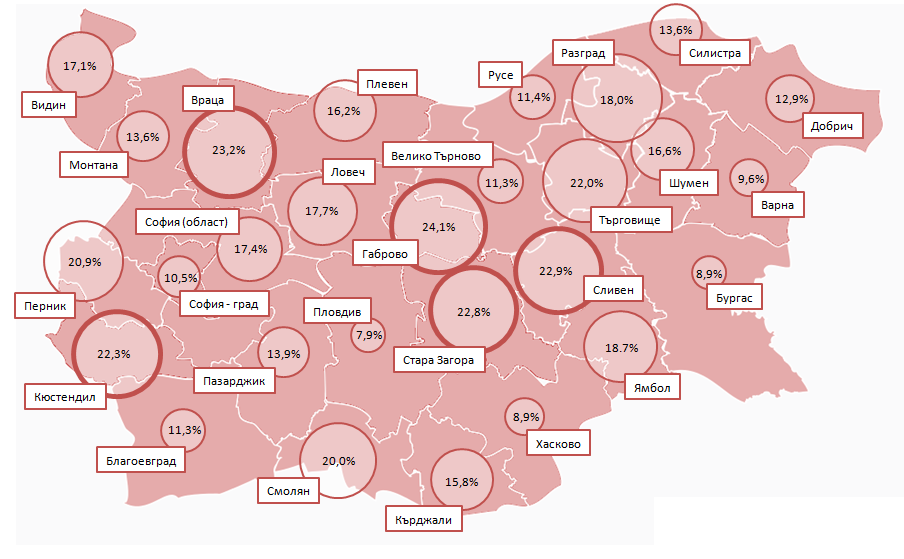 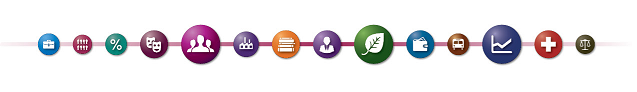 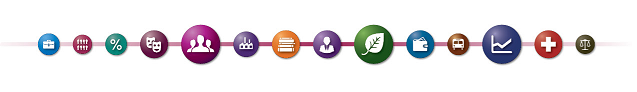 Средногодишен механичен прираст на населението (2005-2014, ‰)
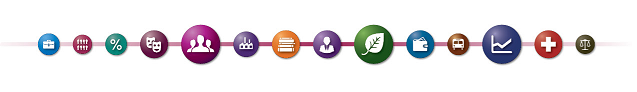 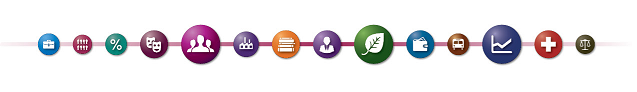 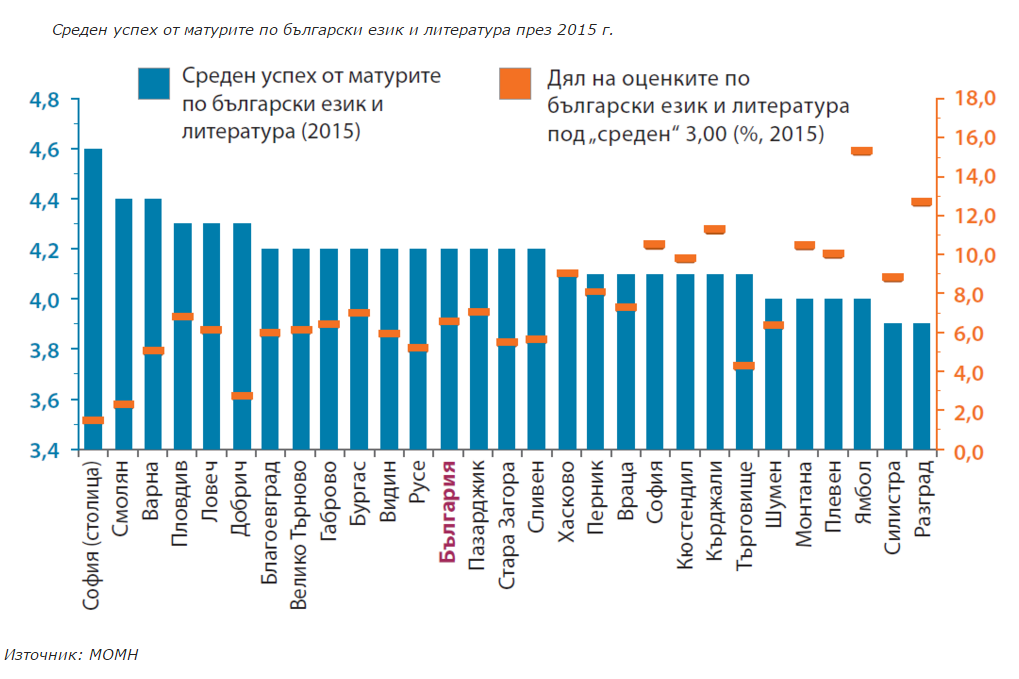 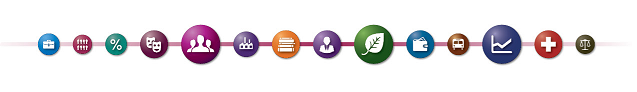 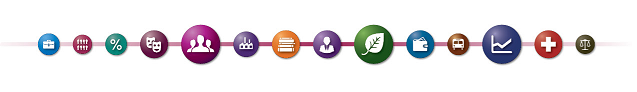 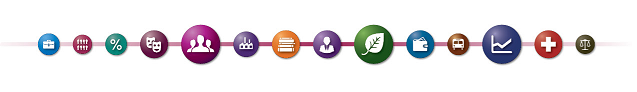 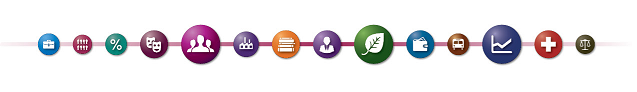 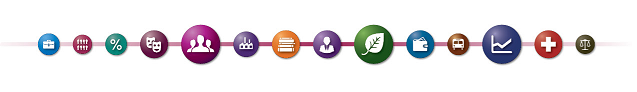 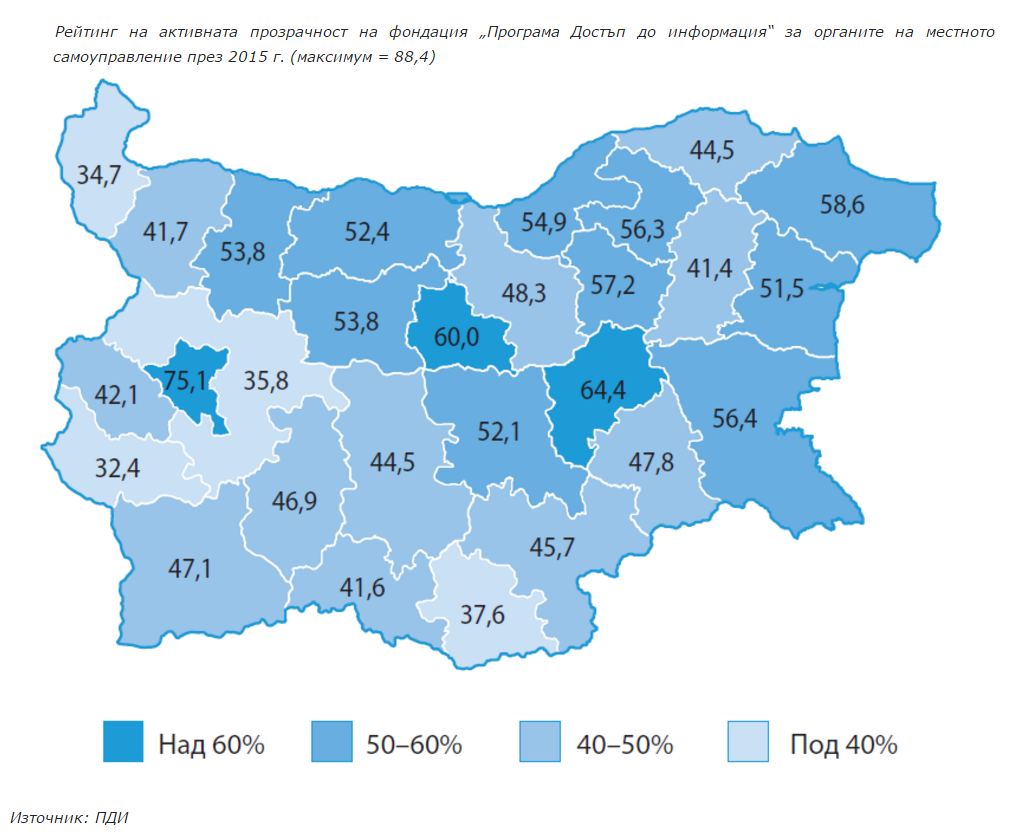 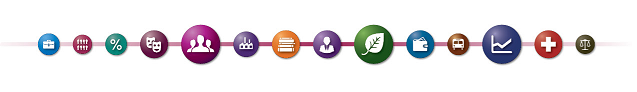 Регионален икономически профил на Югозападния район
Петър Ганев, ganev@ime.bg  
старши икономист
Институт за пазарна икономика